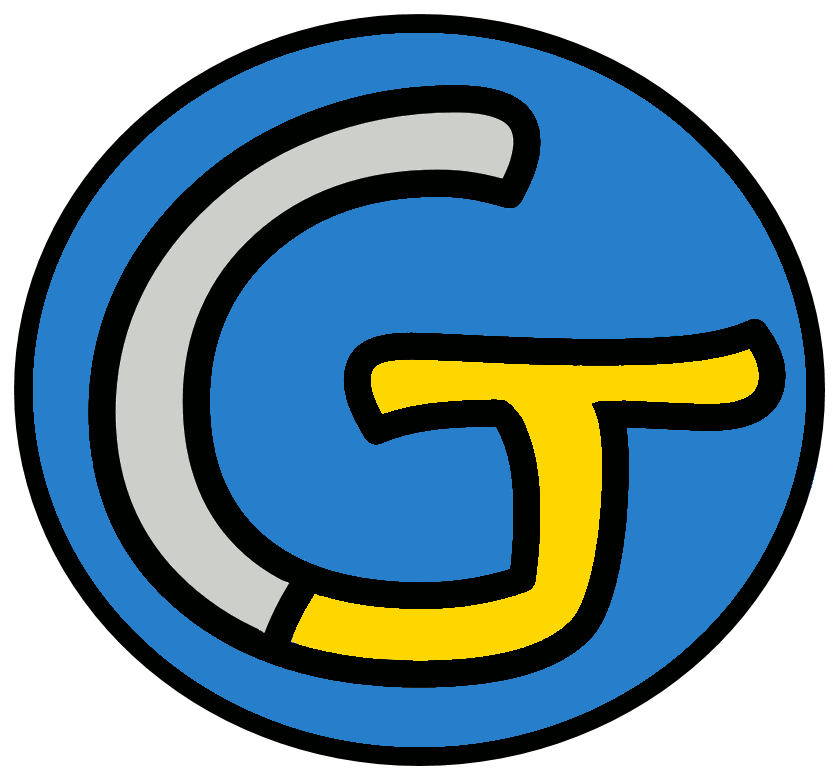 Mathématiques – Calcul mental CM1
Ajouter deux dizaines, deux centaines entières
 Entraînement n° 1
Opération 1
30 + 40
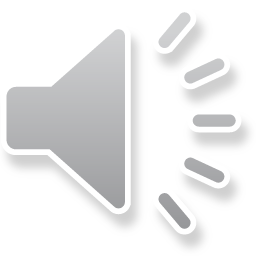 Opération 2
210 + 50
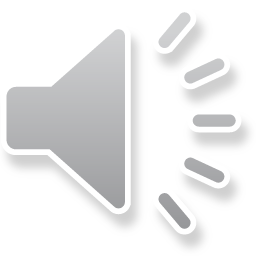 Opération 3
300 + 700
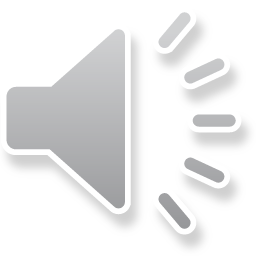 Opération 4
110 + 570
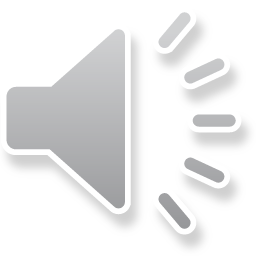 Opération 5
200 + 600
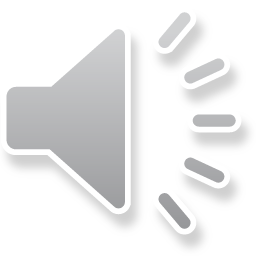 Opération 6
560 + 130
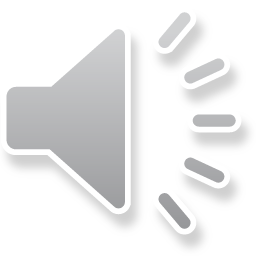 Opération 7
1 500 + 400
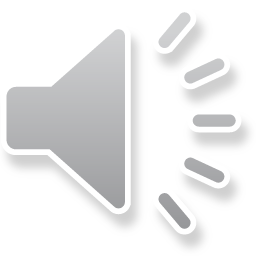 Opération 8
270 + 50
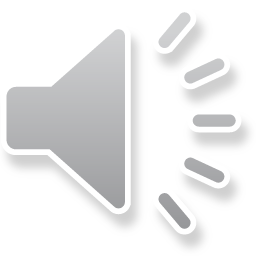 Opération 9
800 + 800
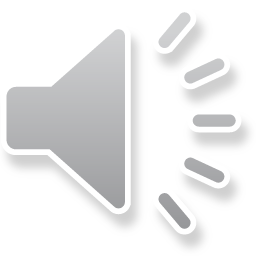 Opération 10
140 + 140
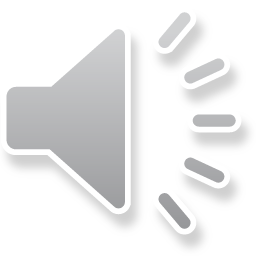 Opération 11
900 + 300
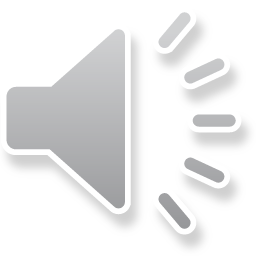 Opération 12
630 + 140
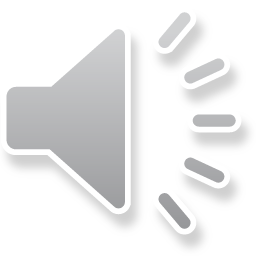 Opération 13
260 + 100
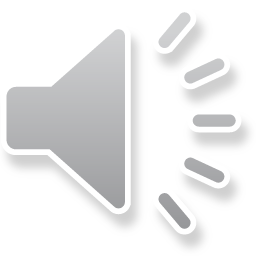 Opération 14
800 + 
2 100
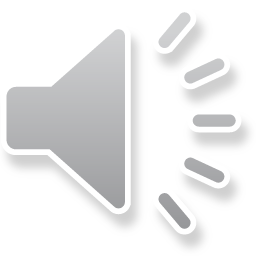 Opération 15
400 + 800
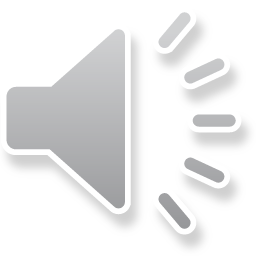 Opération 16
350 + 150
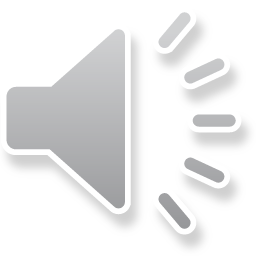 Opération 17
800 + 700
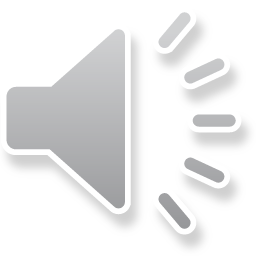 Opération 18
320 + 560
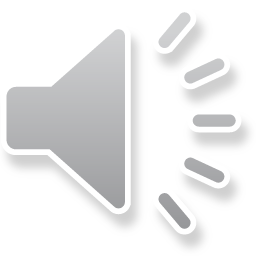 Problème
Ce matin, Amine a couru 400 m, s’est reposé puis a couru 700 m.
Quelle distance Amine a-t-il parcourue en tout ?
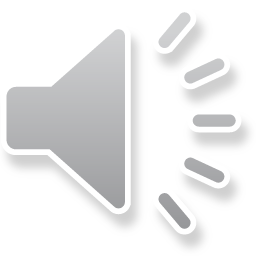 Correction
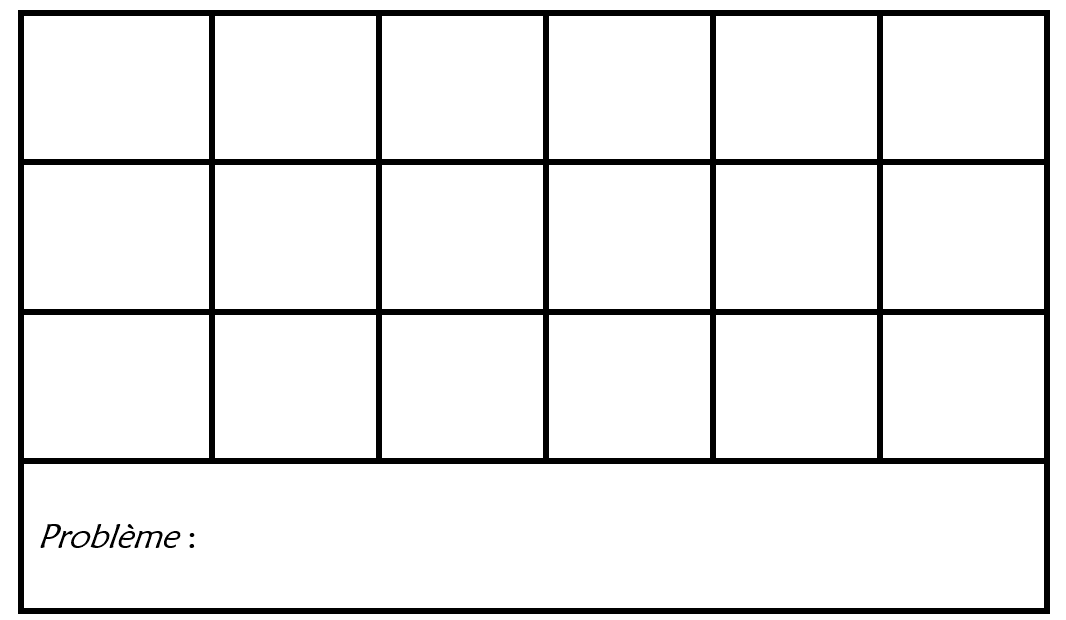